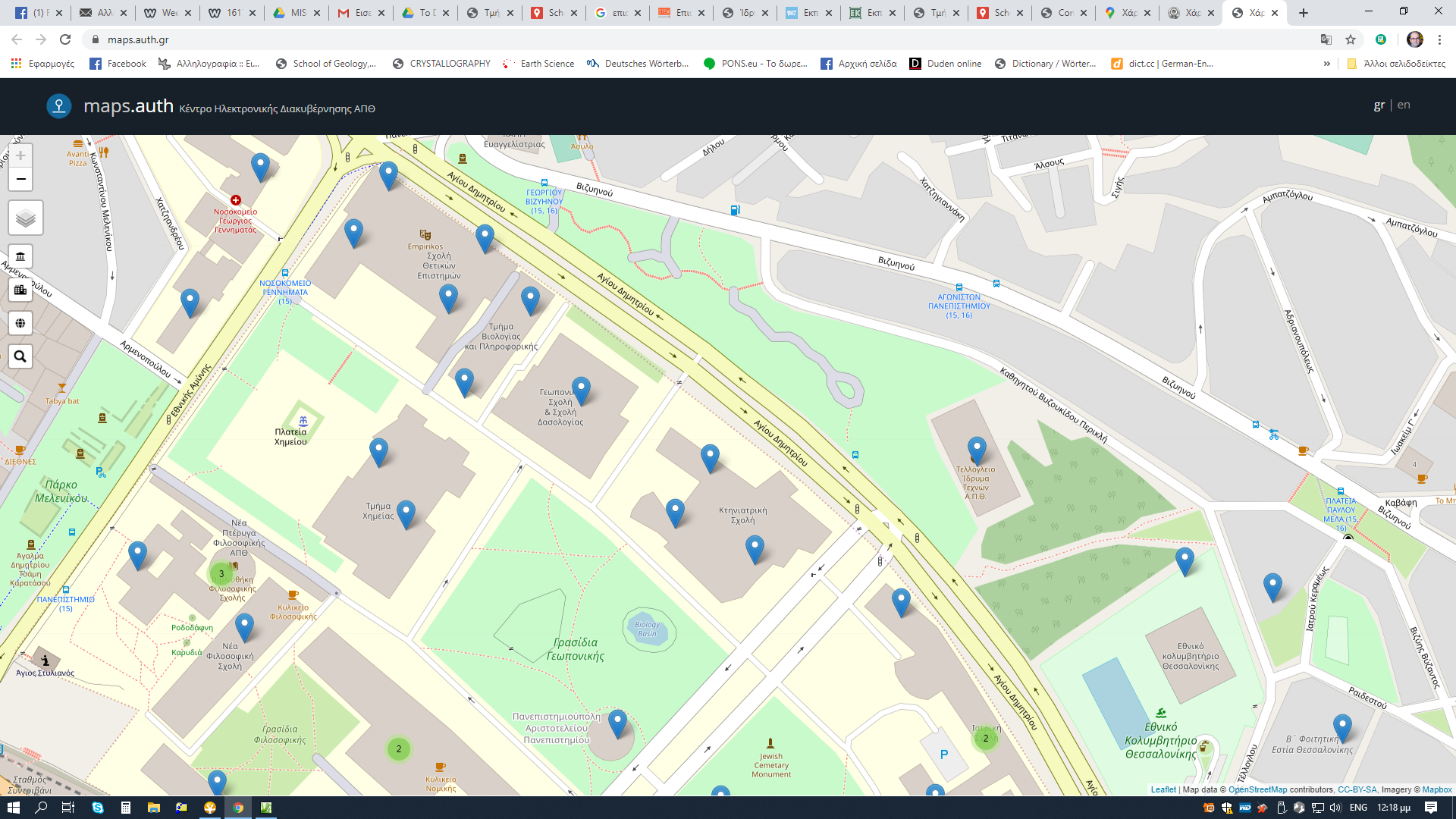 1
2
4
3